Милли ризыклар
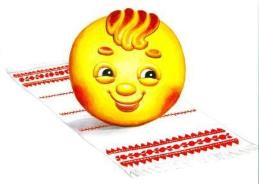 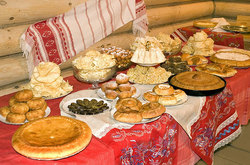 Яңа  сүзләр!
Чәкчәк
Бәлеш
Гөбәдия
Бавырсак
Өчпочмак
Кыстыбый
Коймак
Пәрәмәч
Кош теле
Милли  ризыкларны  ӘЙТ!
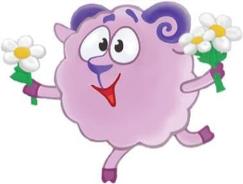 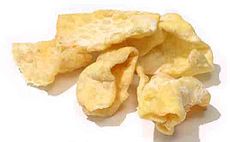 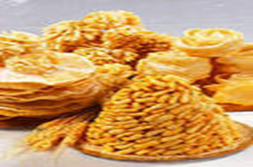 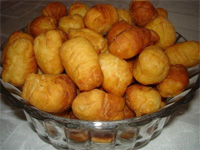 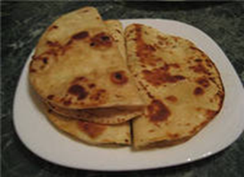 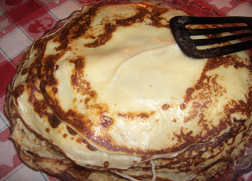 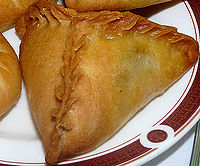 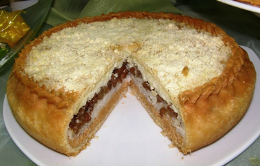 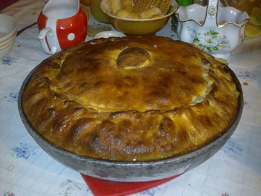 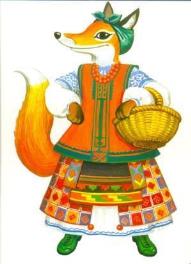 Син нәрсә  яратасың?
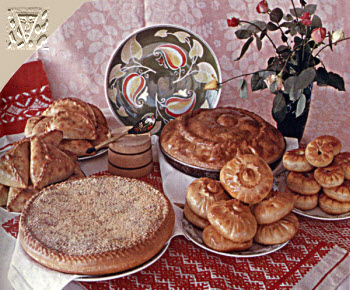 Дәү  әни  .........  пешерә.
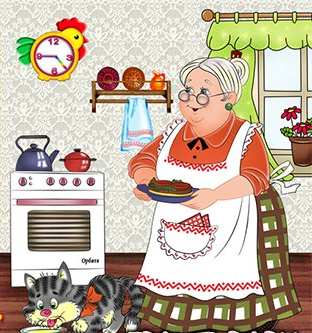 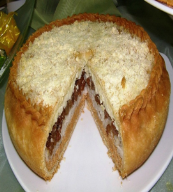 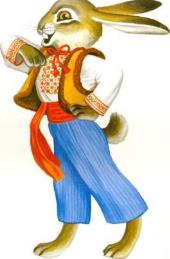 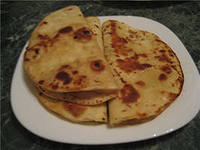 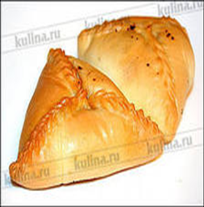 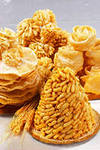 Маша ...........
ашый.
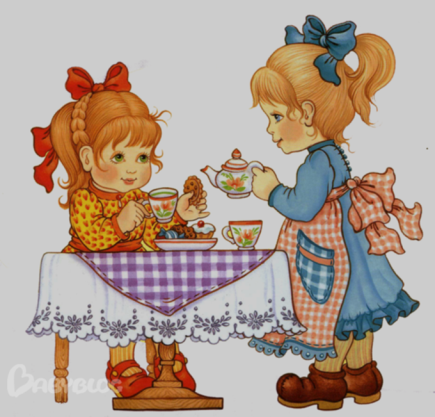 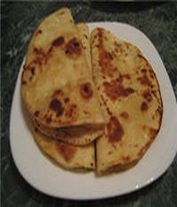 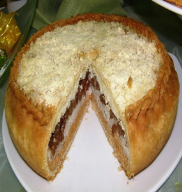 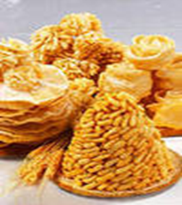 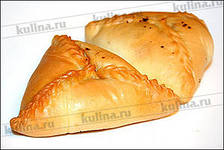 -  Маша,  утыр.                аша.- Рәхмәт, Лена.-                тәмлеме?- Бик тәмле.
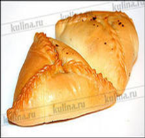 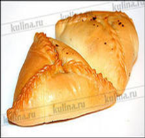 1. МИНЕМ  ӘНИЕМ ………ПЕШЕРӘ.2.  МИН …………..  ЯРАТАМ.3.   ………....     БИК  ТӘМЛЕ.
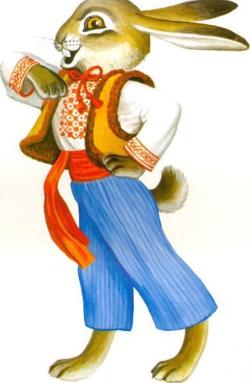 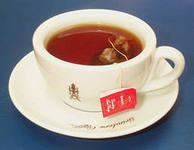 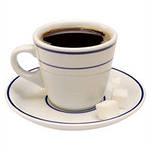 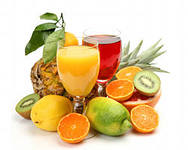 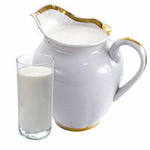 -??????
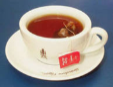 -Чәй эч!
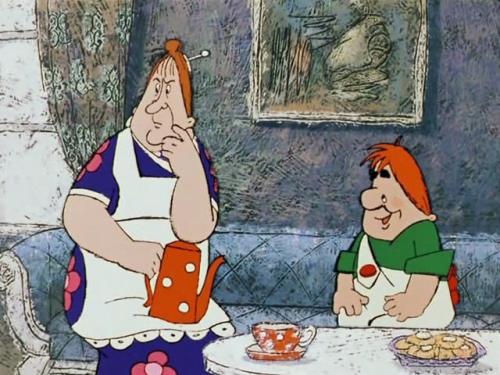 -??????
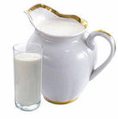 -          эч!
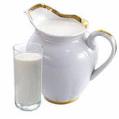 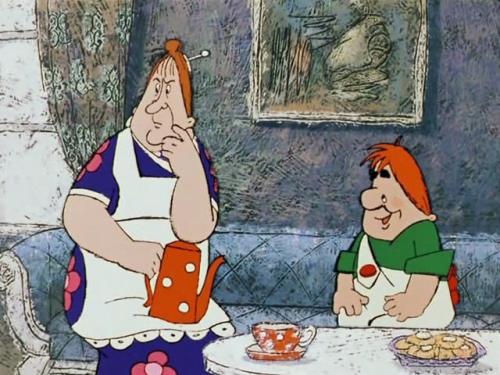 -??????
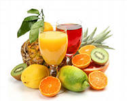 -          эч!
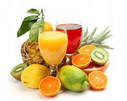 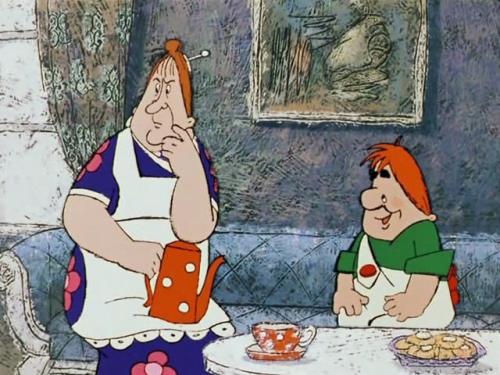 - Карлсон,  кайнатма белән  чәй  эч!
- Рәхмәт,  Малыш!
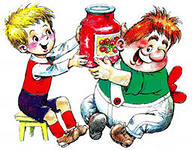 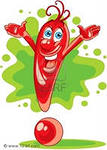 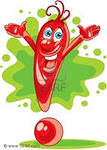 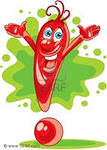 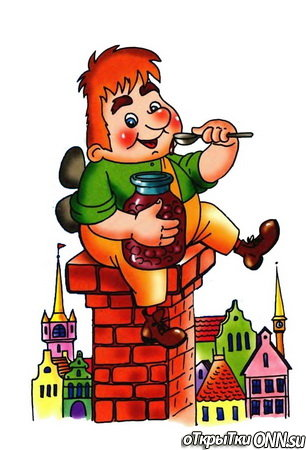